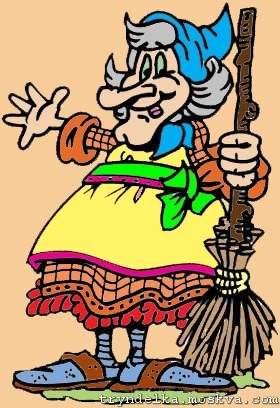 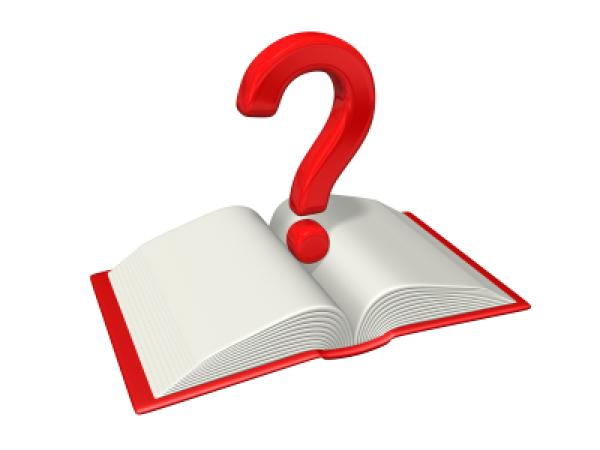 Сказочные  мотивы  в русской  лирике
Выполнила   Михеева  О.В., учитель  русского  языка  и литературы  ГБОУ ЦО №204  им. А.М.Горького
Лирический  герой-  это  герой  самого  стихотворения,  проявление  автора  в  произведении,  его  настроения, передача  его  чувств
Лирика- род литературы,  для  которого  главное  передать  чувства  человека,  передать  отношение  к происходящему
Мотив-  повторяющиеся  из  произведения  в произведения  образы и….
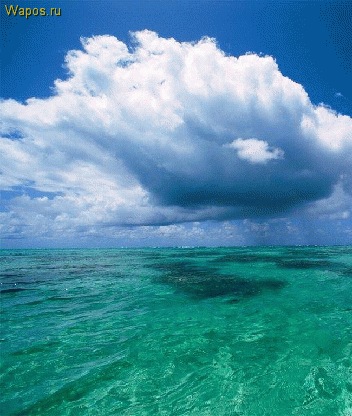 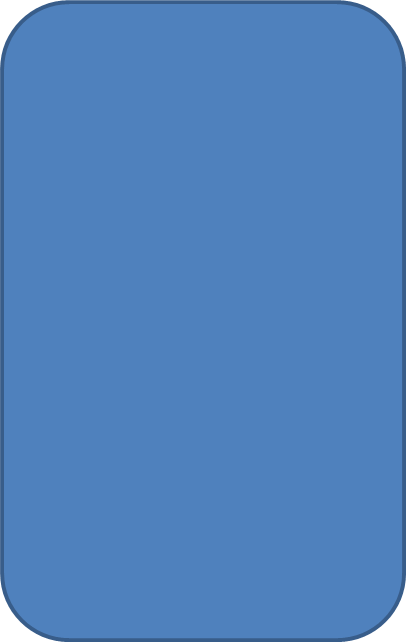 Лирика
Мир  сказки  и мир  лирики
Сказка
?
Что  может  обозначать слово  мотивы?
Можно  ли  говорить  о сказочной  реальности  в стихах?
Почему  поэты обращаются  к  сказочным  образам?
Формулируем проблемные  вопросы
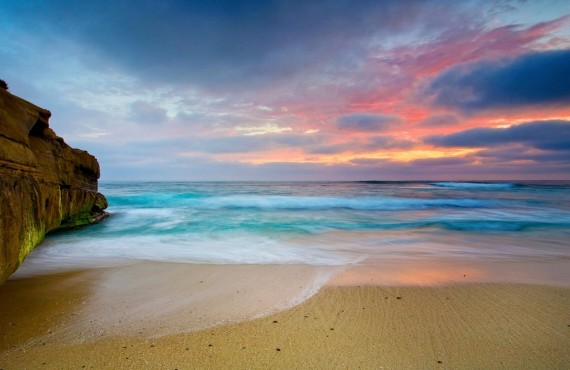 …И снилось мне, 
что мы, как в сказке, 
Шли вдоль пустынных берегов 
Над диким синим лукоморьем
, В глухом бору, среди песков.
Был летний светозарный полдень,
 Был жаркий день,
 и озарен
 Веет, лес был солнцем, и от солнца
 Веселым блеском напоен. 
Узорами ложились тени 
На теплый розовый песок, 
И синий  небосклон над бором
 Был чист и радостно-высок. 
Играл зеркальный отблеск моря 
В вершинах сосен, и текла 
Вдоль по коре, сухой и жесткой, 
Смола, прозрачнее стекла... 
Мне снилось северное море
, Лесов пустынные края..
Мне снилась сказка 
– Мне снилась молодость моя.
Почему  берега  пустынные?
Что  такое  светозарный полдень?
Как  можно  идти  над диким  синим лукоморьем?
Почему  песок  розовый?
Как  может  играть в вершинах сосен  зеркальный  облик  моря?
Странности
Какую  роль  играют «странности»?
Помогают  понять отношение  лирического героя к происходящему
Метафоры, эпитеты, олицетворения
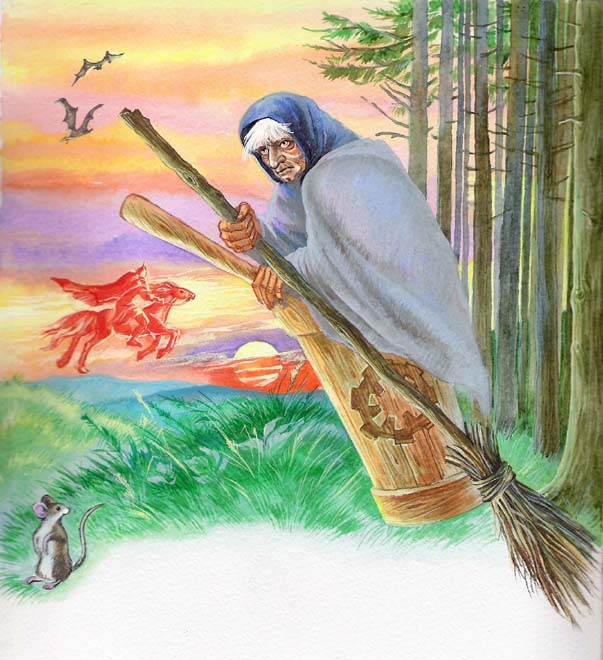 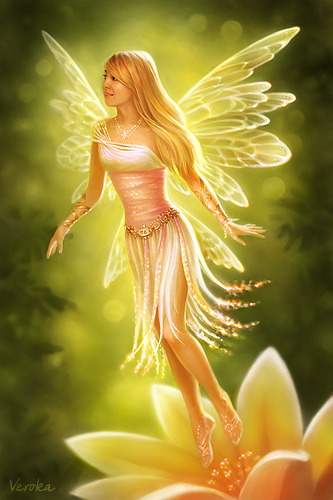 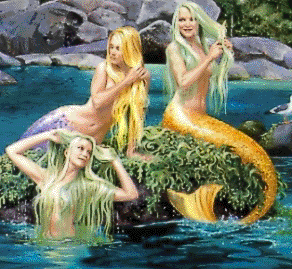 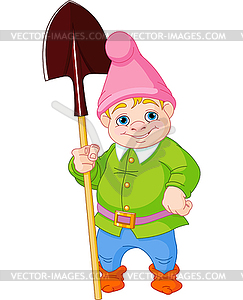 Ищем   « сказочные  образы»
Работа  с текстами
1.Определить  тему,   сформулировать  идею
2.Каково  настроение  лирического  героя,  как  он  относится  к описываемому?
3.Находим  «сказочное». Какую  роль  играют  элементы  сказочного  в стихотворении
Подводим  итоги . Почему  взрослые  автора  обращаются  к    такому «детскому»  жанру  как  сказка?  В  какой  форме  появляются  сказочные элементы?
Домашнее  задание: записать  в тетради  ответы  на  наши проблемные  вопросы
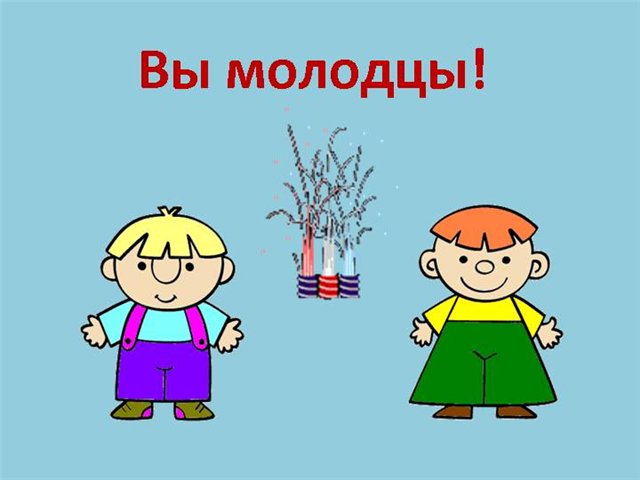